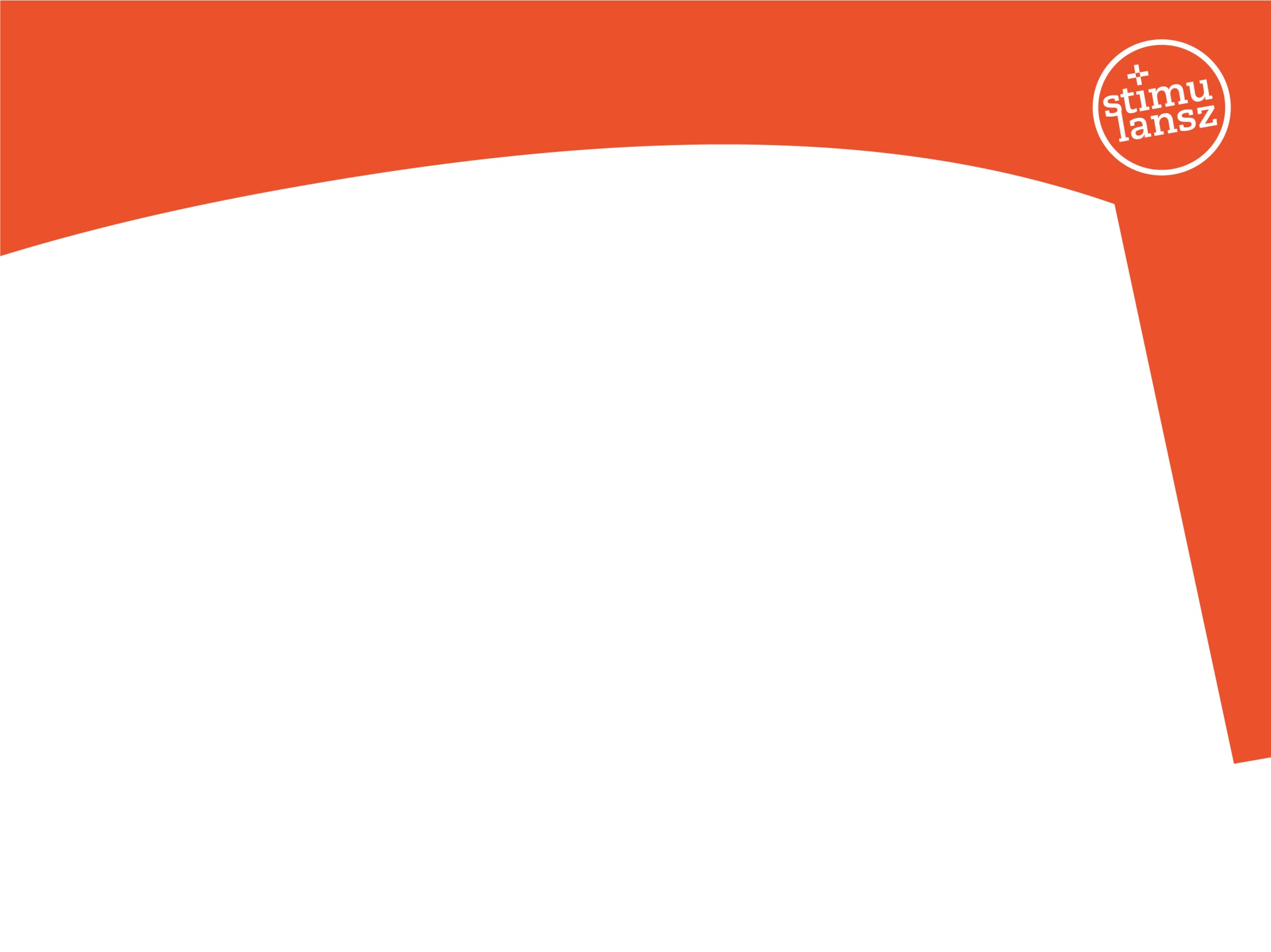 Invoering Wmo 2015 en gevolgen voor sociaal raadsliedenwerk – Utrecht, 27-01-2016.
1.	Kernpunten Wmo voor wat betreft voorzieningen voor zelfredzaamheid en participatie;
2.	Wat zijn de aandachtspunten bij belangenbehartiging voor cliënten ?;
Van wet naar praktijk: actuele voorbeelden uit de recente jurisprudentie. 

Bijeenkomst verzorgd door Paul Norp, adviseur stichting Stimulansz te Utrecht.
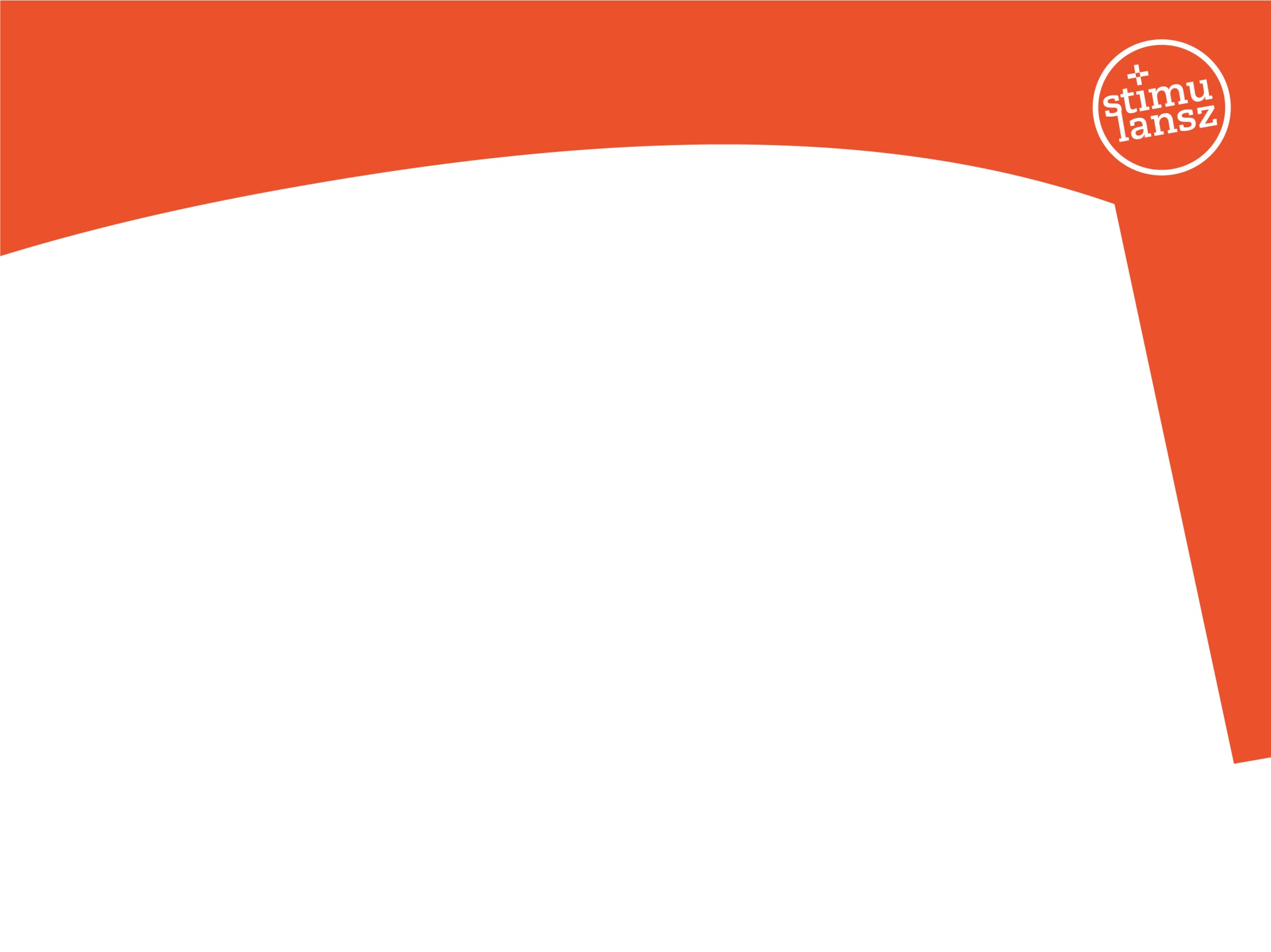 Inhoud en doel Wmo 2015 (op individueel cliëntniveau)
Enkele definities uit de art. 1.1.1. Wmo 2015:
“maatschappelijke ondersteuning” is o.a.:
	
	ondersteuning van de zelfredzaamheid en participatie (= doel) van personen met een beperking of met chronische psychische of psychosociale problemen (= doelgroep), zoveel mogelijk in de eigen leefomgeving.
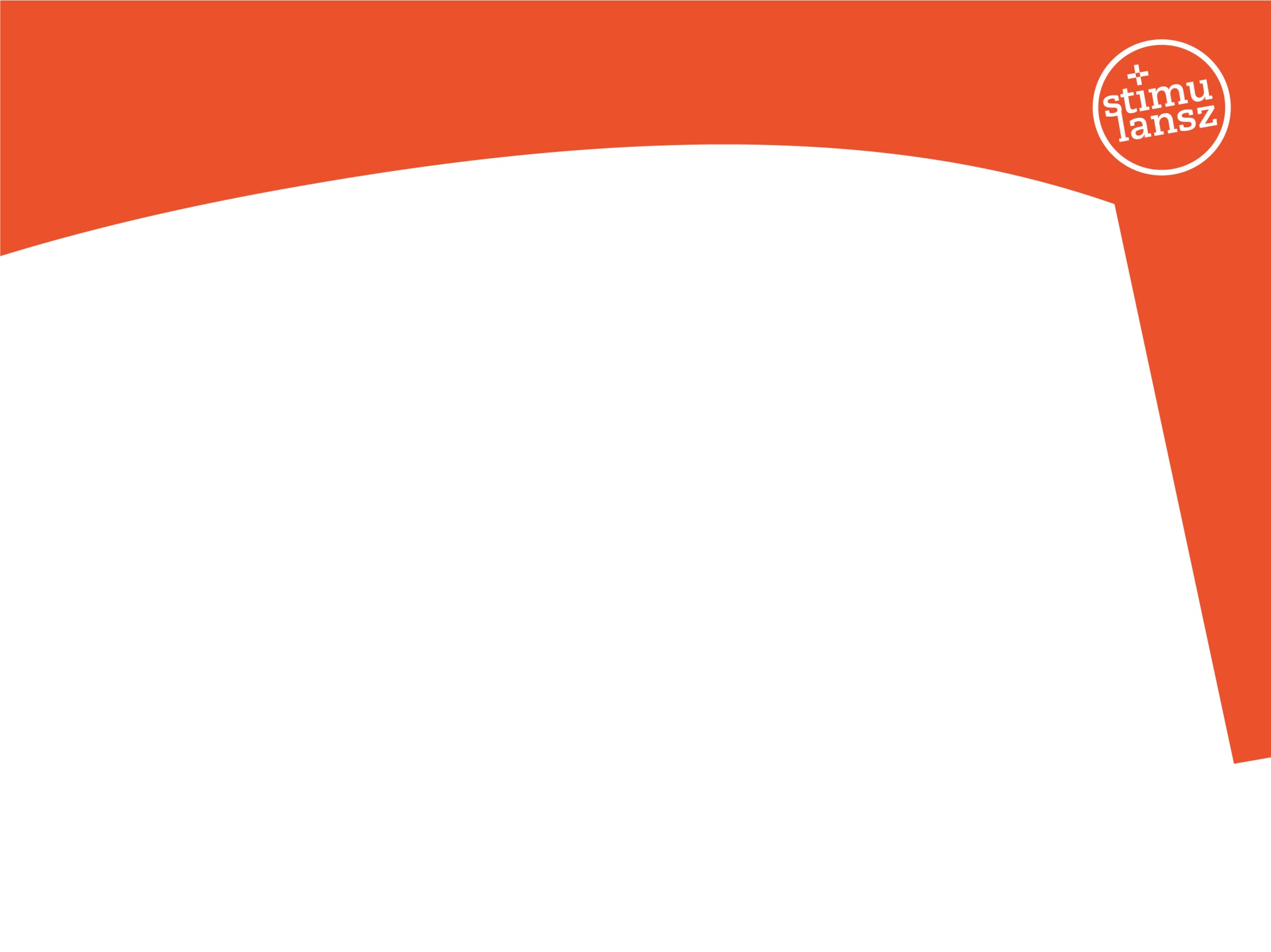 Zelfredzaamheid en participatie 1
Zelfredzaamheid is in artikel 1.1.1. Wmo 2015 gedefinieerd als:

in staat zijn tot het uitvoeren van de noodzakelijke algemene dagelijkse levensverrichtingen en het voeren van een gestructureerd huishouden.

Participatie is in artikel 1.1.1. Wmo 2015 gedefinieerd als: 
 
deelnemen aan het maatschappelijk verkeer
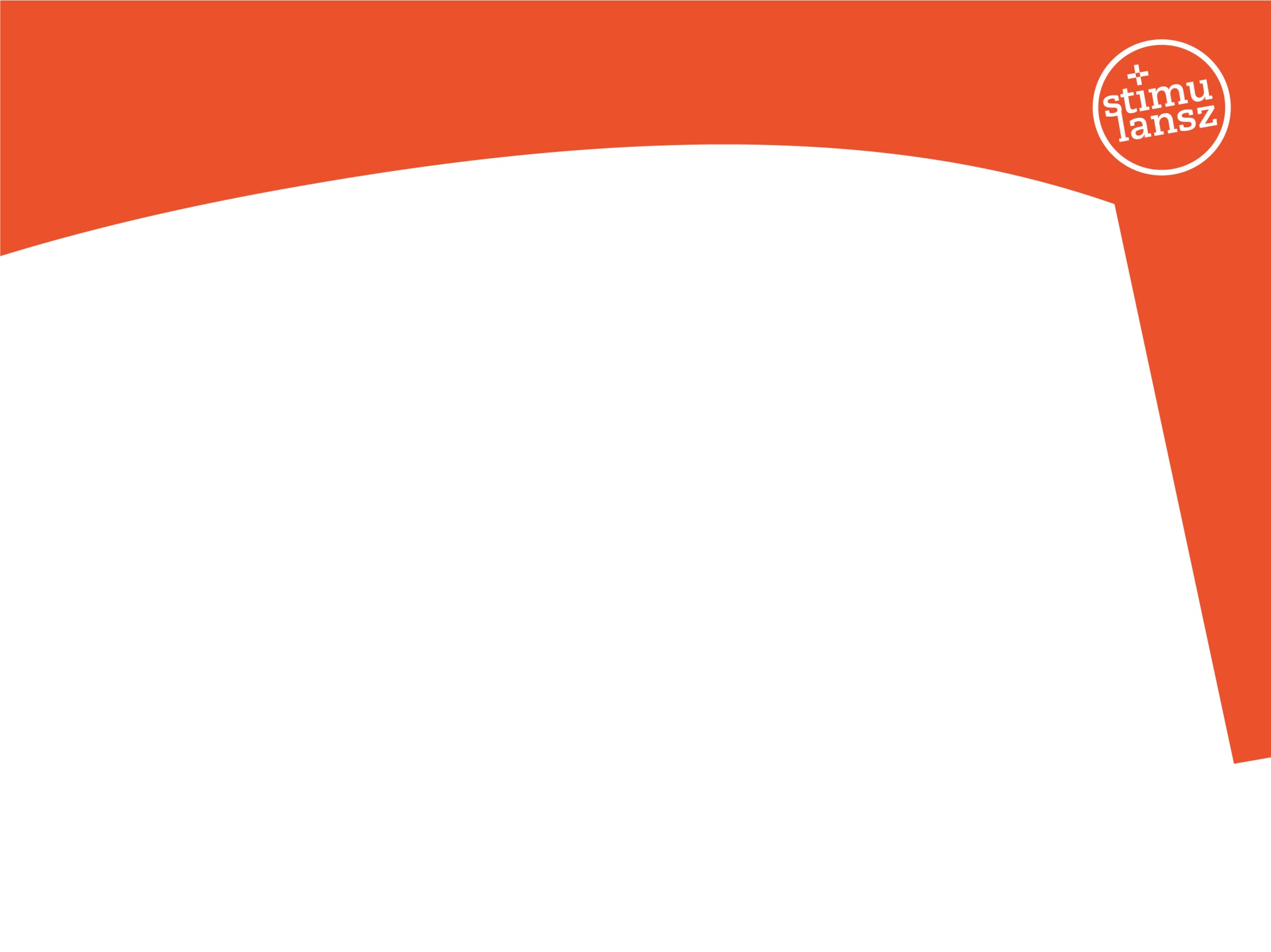 Zelfredzaamheid en participatie 2
Geen nadere uitwerking van de resultaten zelfredzaamheid en participatie in wet, onder oude Wmo wel (huishouden voeren, lokaal verplaatsen etc.);
Kan wel in gemeentelijk beleid worden uitgewerkt, bijvoorbeeld in verordening of beleidsregels;
Voorbeeld onder de oude Wmo was VNG/VWS-project “De Kanteling” rond 2010. Ontwikkeling van “Denken in voorzieningen” naar denken in resultaten”. (informele) scheiding melding en aanvraag. Awb bleef leidend voor aanvraag.
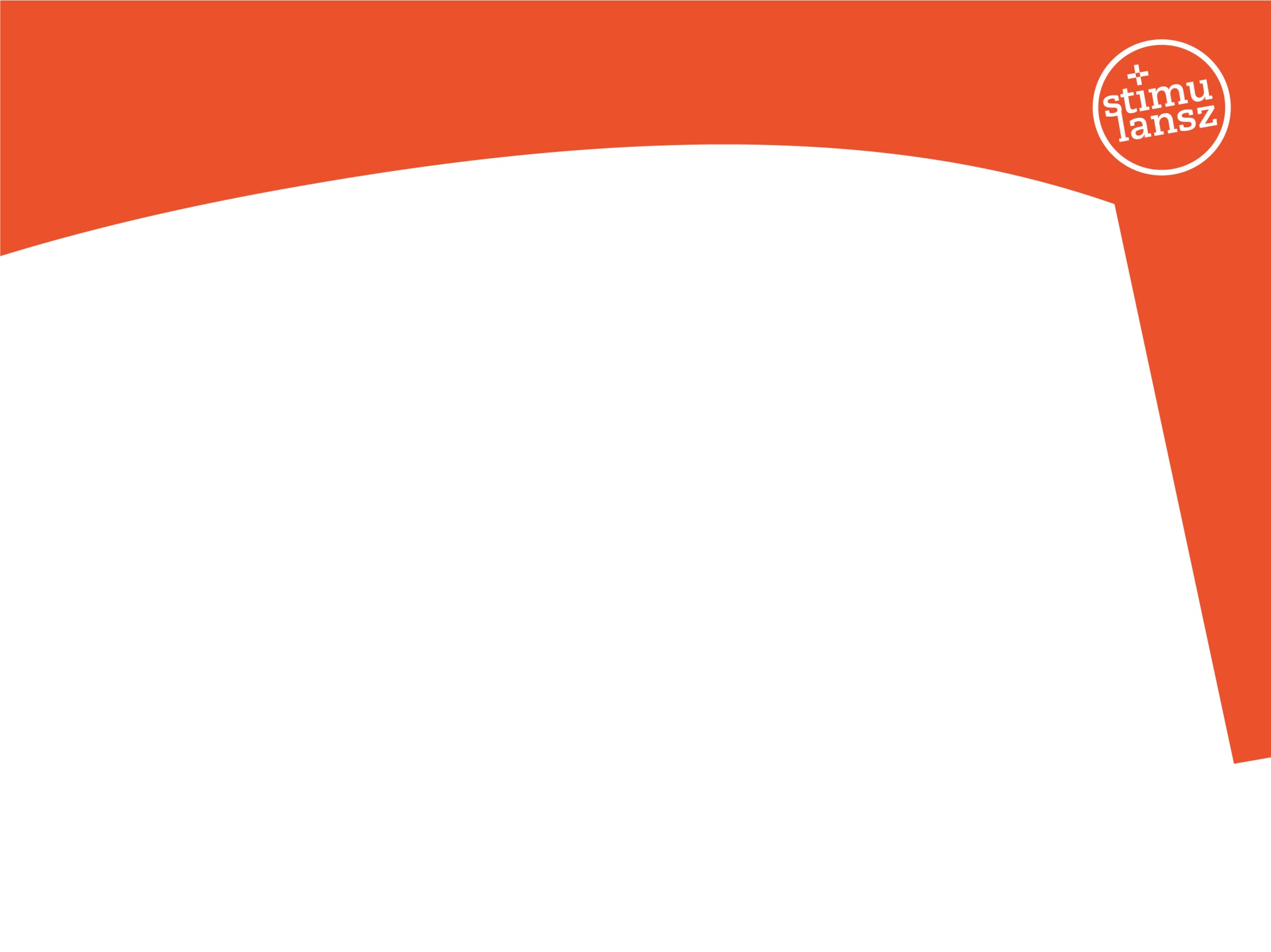 Hoe te komen tot zelfredzaamheid en participatie ?
Melding behoefte aan maatschappelijke ondersteuning bij gemeente (art. 2.3.2 lid 1Wmo 2015);
Onderzoek binnen 6 weken na melding, Awb-waarborgen niet van toepassing (kritiek RvSt, RvdR);
Wel wederzijdse rechten en plichten in meldingsfase (melding bevestigen, meewerken door cliënt, legitimatieplicht cliënt, termijn gemeente, verslag verstrekken aan cliënt);
Onderzoek binnen 6 weken afronden, daarna altijd recht aanvraag te doen (beslistermijn 2 weken, m.u.v. bij spoedaanvraag zie artikel 2.3.3 Wmo 2015).
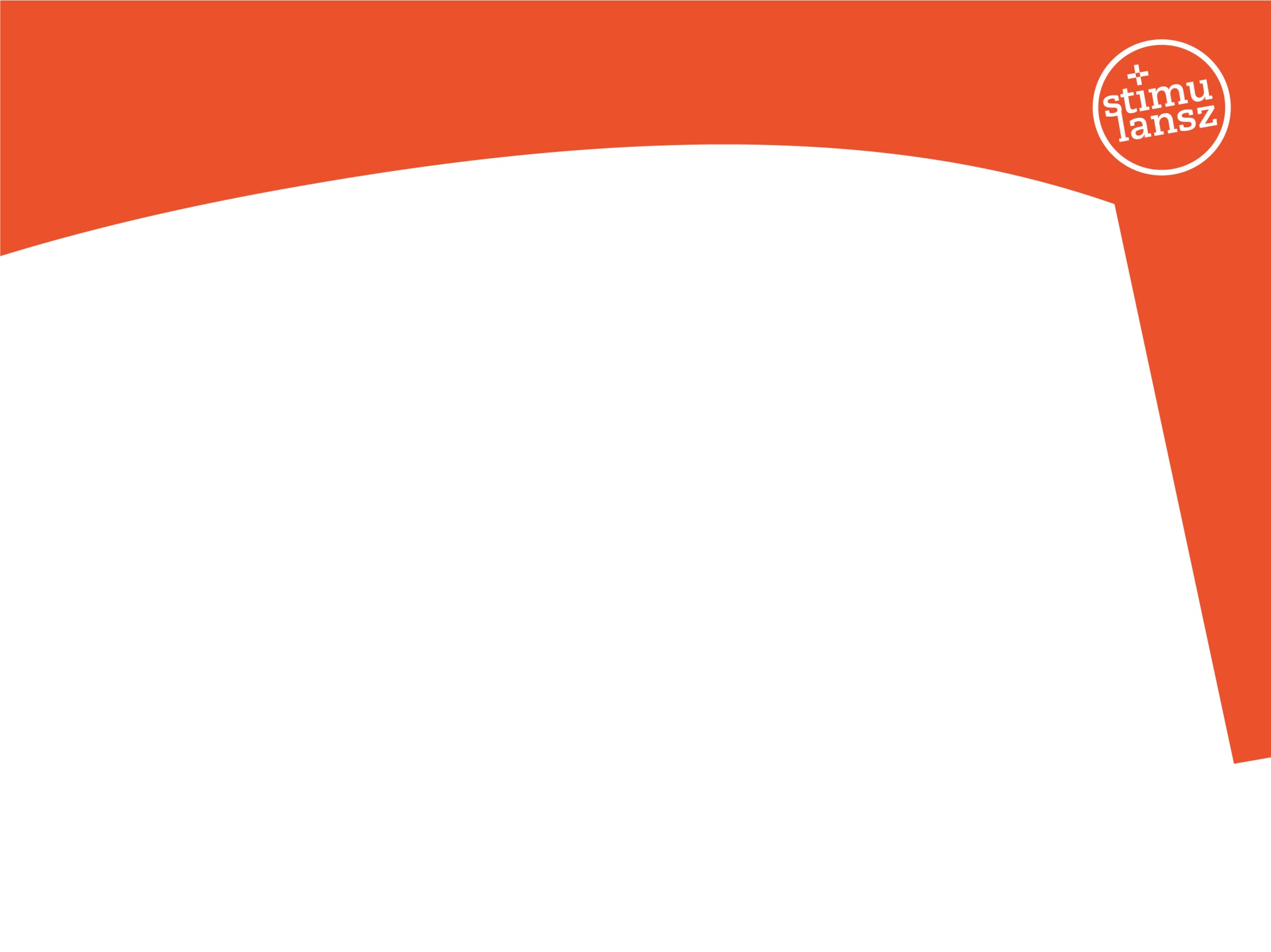 Onderzoek na melding
Kan voorfase aanvraag maatwerkvoorziening zijn en is gericht op:
Behoeften persoonskenmerken en voorkeuren cliënt;
Mogelijkheden op grond van eigen kracht, gebruikelijke hulp;
Mantelzorg hulp uit netwerk;
Behoefte aan mantelzorgondersteuning;
Mogelijkheden oplossingen via algemene voorzieningen etc.;
Mogelijkheden afstemming Wmo-voorzieningen op andere voorzieningen, bijvoorbeeld zorg via Zvw;
Wat gaat de voorziening de cliënt naar verwachting kosten ?
	(via bijdragen in de kosten via CAK). 
Let op: dit laatste geldt zowel voor maatwerkvoorziening als voor kosten       van algemene voorziening. (informatievoorziening – klachtrecht)
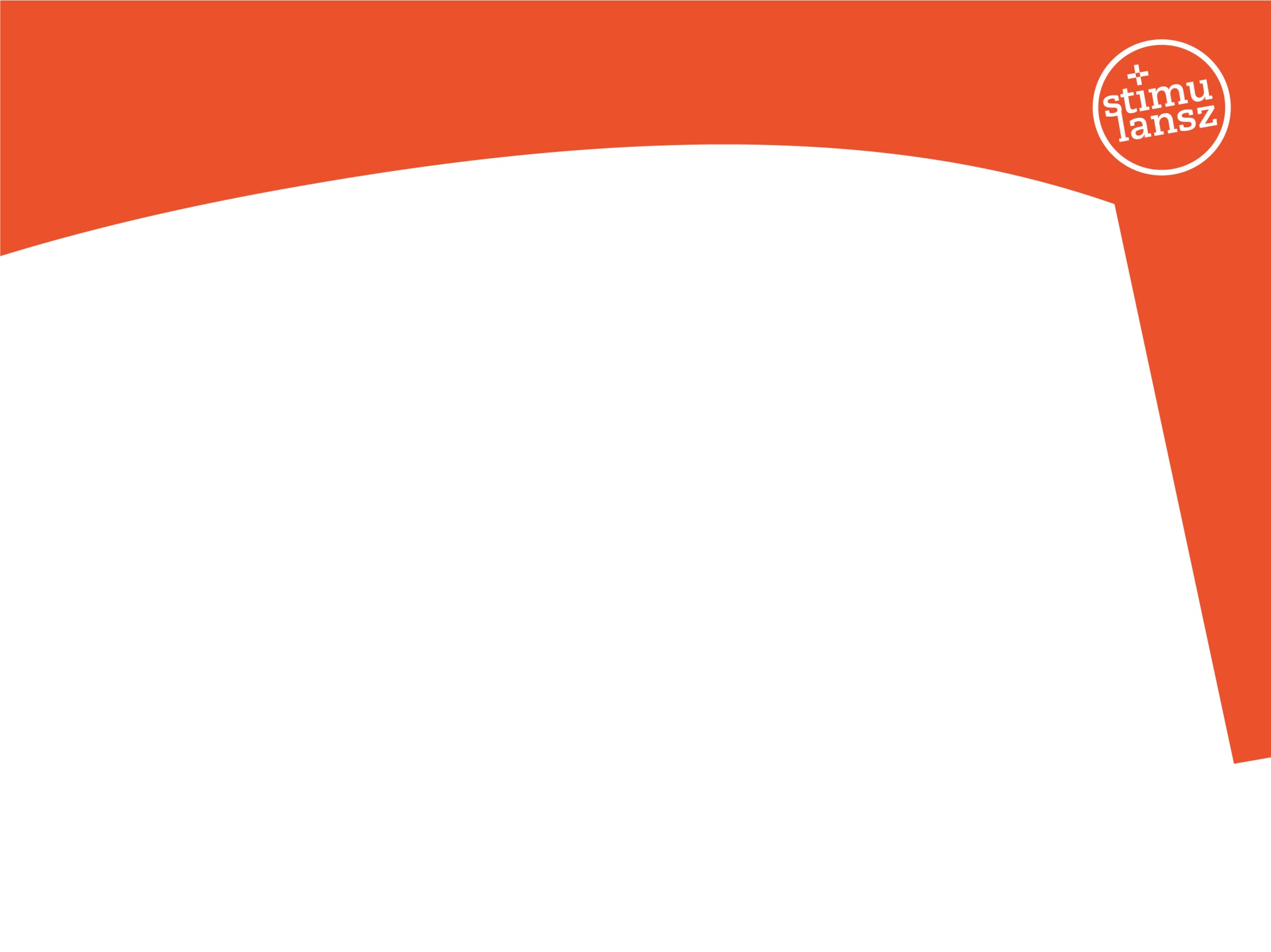 Maatwerkvoorziening en algemene voorziening
Definities uit artikel 1.1.1 Wmo 2015:

-	Algemene voorziening: aanbod van diensten of 	activiteiten dat, zonder voorafgaand onderzoek naar de 	behoeften, persoonskenmerken en mogelijkheden van 	de gebruikers toegankelijk is en dat is gericht op 	maatschappelijke ondersteuning;
-	Maatwerkvoorziening: op de behoeften, 	persoonskenmerken en mogelijkheden van de persoon 	afgestemd geheel van diensten , hulpmiddelen, 	woningaanpassingen en andere maatregelen: (…) ten 	behoeve van (1) zelfredzaamheid (2) participatie (…)
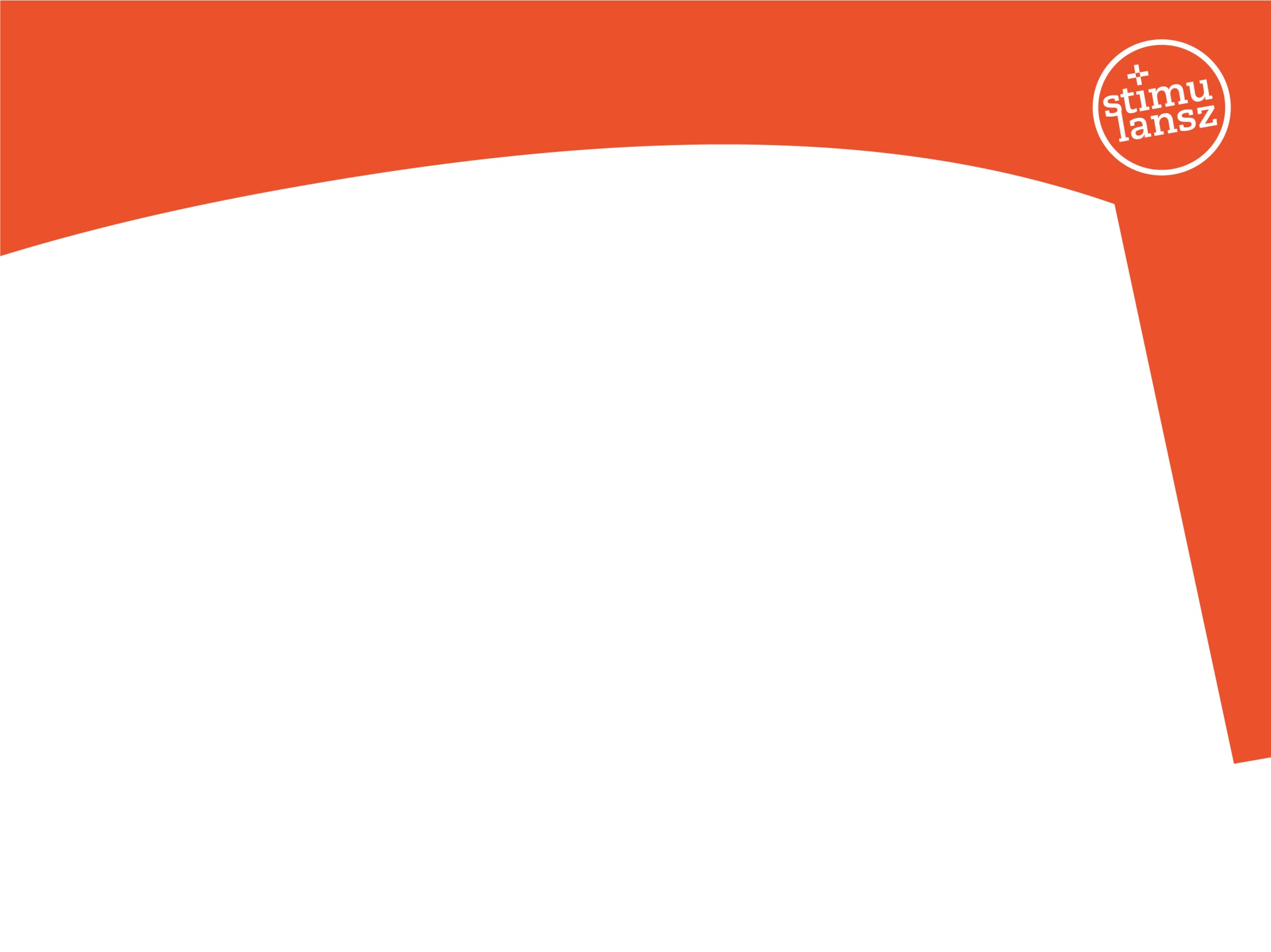 Beslissing op de aanvraag 1(art. 2.3.5.lid 3 Wmo 2015)
beslissing binnen 2 weken na ontvangst aanvraag;
 	ter compensatie van beperkingen in zelfredzaamheid en    	participatie die de cliënt ondervindt, voor zover 	alternatieve oplossingen geen soelaas bieden;
 	maatwerkvoorziening moet passende bijdrage bieden 	aan realiseren van situatie waarin de cliënt in staat 	wordt gesteld tot zelfredzaamheid en participatie en 	aan situatie waarin cliënt zo lang mogelijk in eigen 	leefomgeving kan blijven (relatie met Wlz, zie art. 2.3.5 	lid 6 en 7 Wmo 2015).
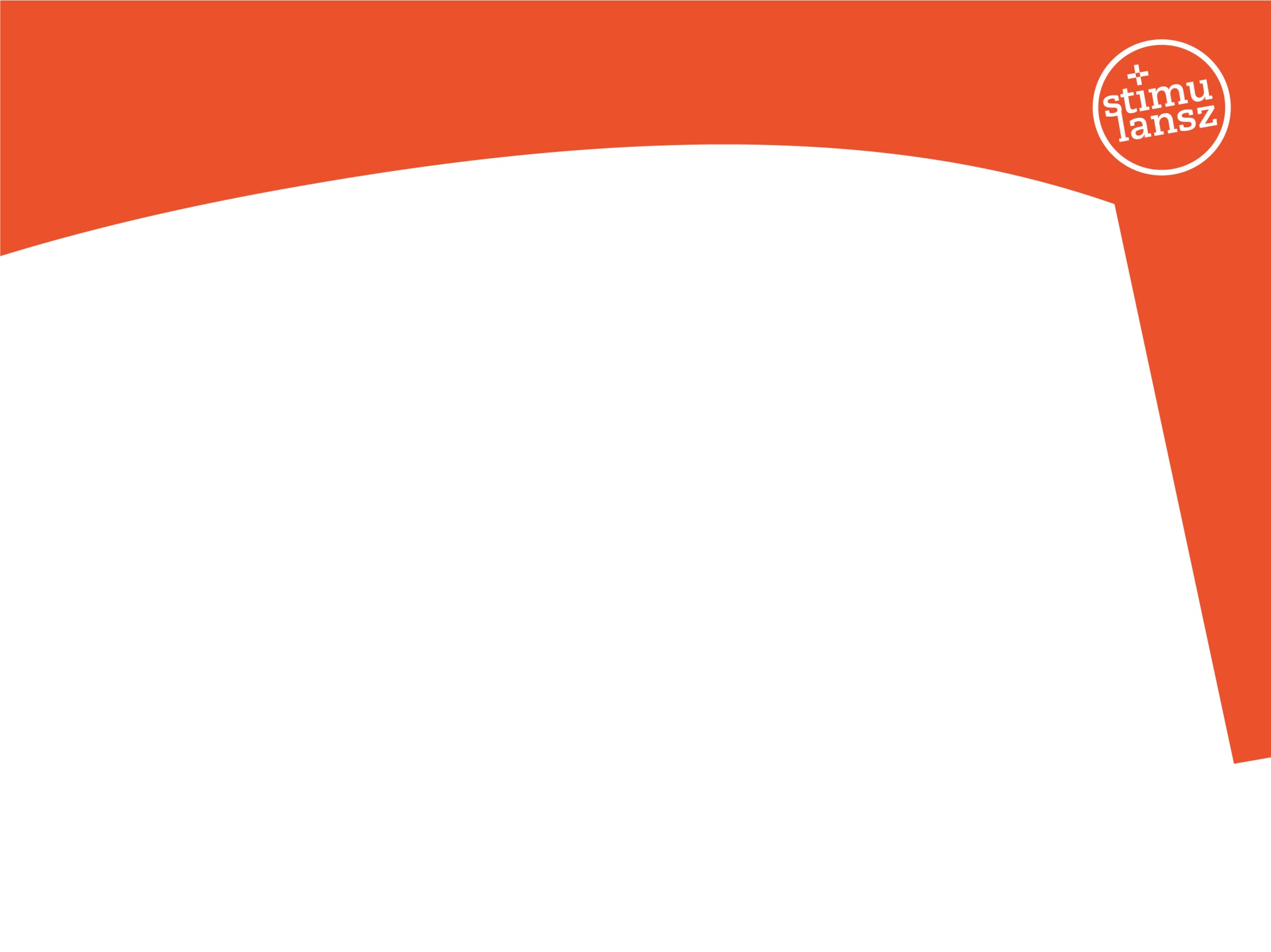 Aandachtspunten beslissing op aanvraag 2
Kern van de beslissing: resultaat (passende bijdrage) bereiken;
Awb is van toepassing: zorgvuldigheid, motivering etc.;
Hoe wordt dat resultaat bereikt ?;
Wie neemt de beslissing ?;
Welk onderzoek is er gedaan en door wie ?
Is er gemeentelijk beleid en zo ja, wat staat daarin ?;
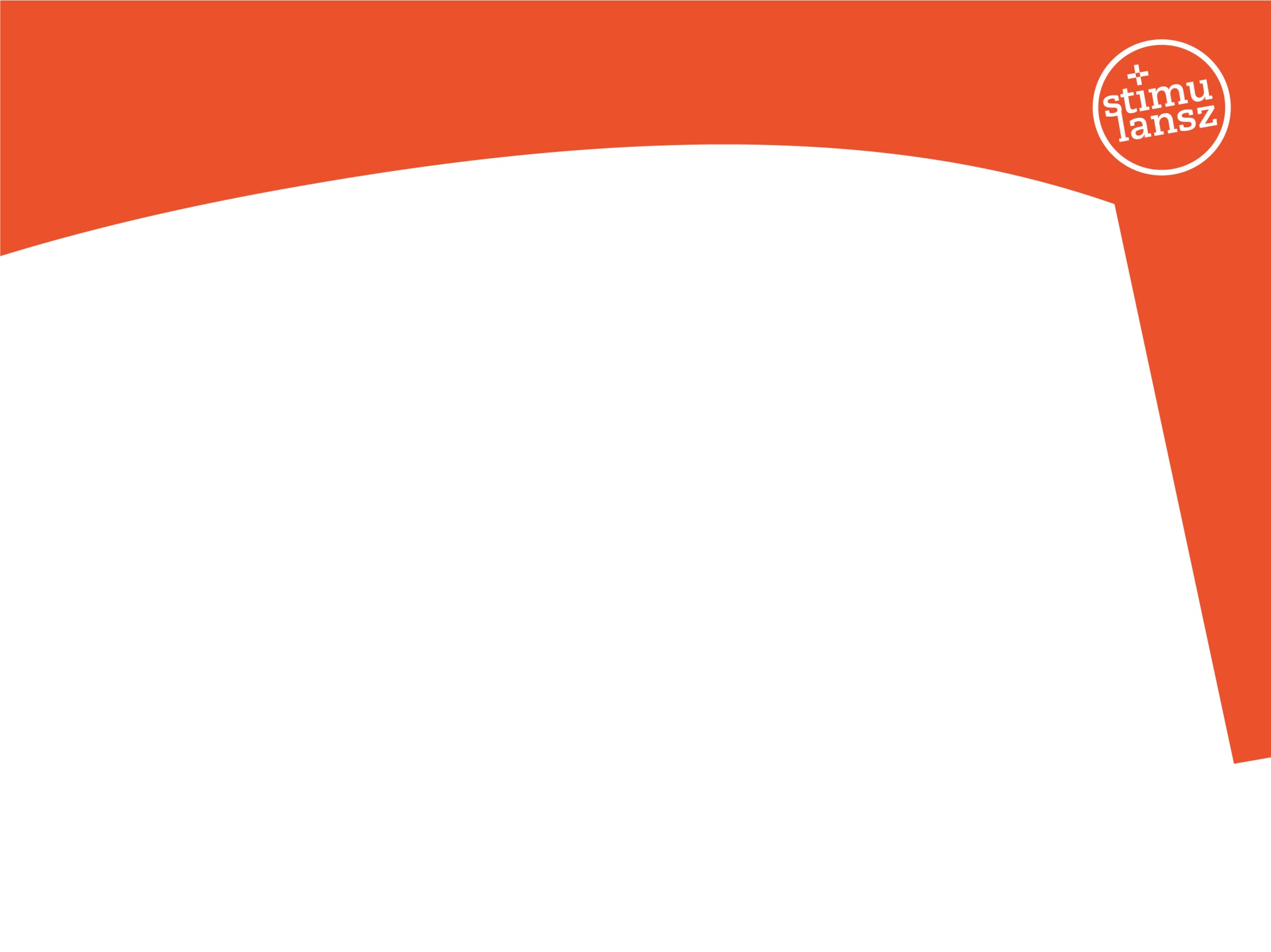 Voorbeelden 1
Bezuinigingen Huishoudelijke hulp Wmo 2015:

veel rechtbankjurisprudentie, honderden procedures in 2015;
meestal vernietiging besluiten gemeenten en/of treffen vovo;
varianten in maatregelen: hanteren nieuwe normtijden HH, verwijzen naar algemene voorzieningen, HH (impliciet) beschouwen als algemeen gebruikelijk, resultaatgericht indiceren, sluipenderwijs “privatiseren” HH.;
mogelijk onvoldoende geleidelijke overgang;
hopelijk snel uitsluitsel via hoger beroepsuitspraken.
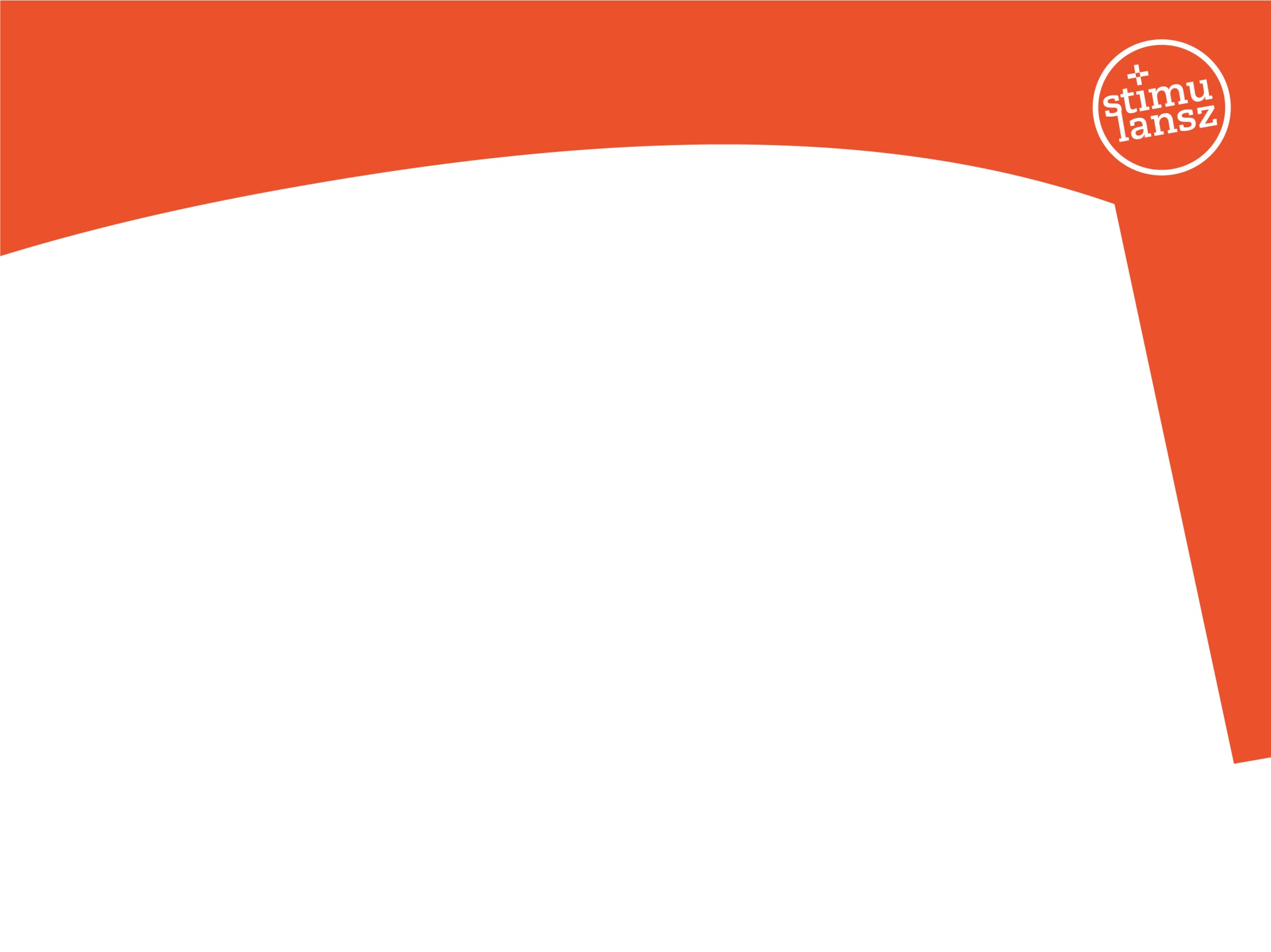 Voorbeelden 2
Begeleiding na overgangsjaar 2015:

veel gemeenten hebben geen beleid;
veelal geen deskundig onderzoek;
problemen met invulling PGB (kwaliteit, fraude door bemiddelaars ten nadele van cliënten);
kwaliteit indicaties;
overgangstermijnen bij lagere (her-)indicaties.
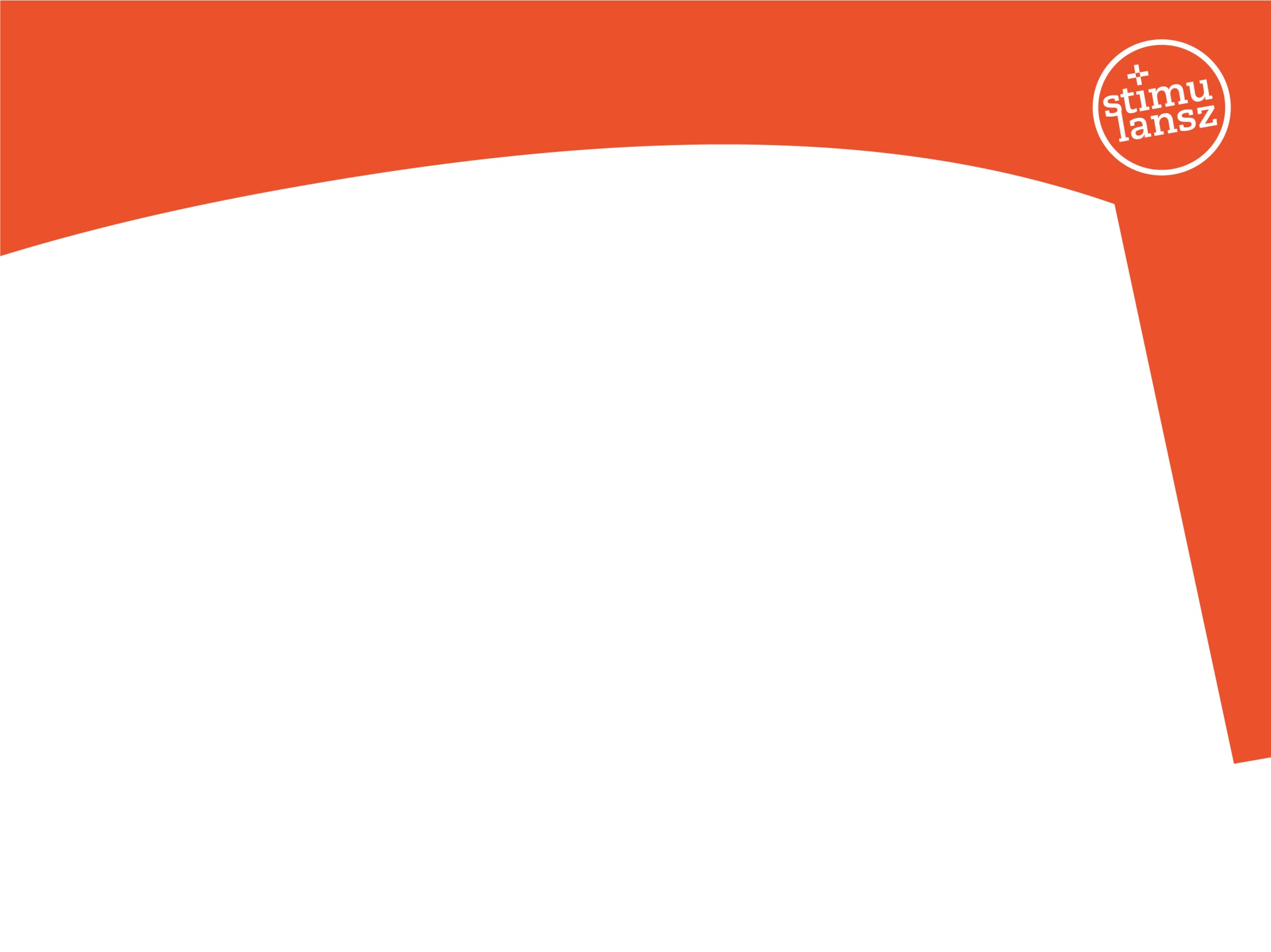 Tot slot :Relatie Wmo 2015 en Wlz
uitstel overgang bepaalde voorzieningen naar Wlz;
regeling hinkt op 2 gedachten (strenge scheiding cliëntgroepen, desondanks ‘kan’-bepaling 2.3.5 lid 6 Wmo 2015;
botsende karakters : ruime omschrijvingen Wmo 2015 versus vast pakket in (volks-)verzekeringswet Wlz;
nog geen jurisprudentie, wel zeer wenselijk.